Муниципальное образовательное учреждение – детский сад №31
« КТО ЖИВЕТ В ДЕРЕВНЕ?»
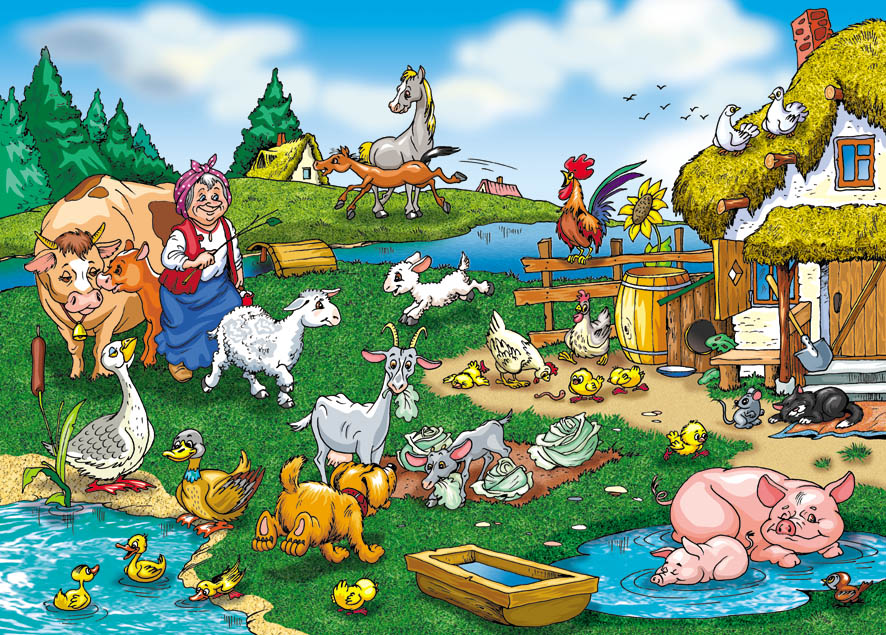 Воспитатель: Е. В. Сайкина
ПОЯСНИТЕЛЬНАЯ ЗАПИСКА
Данное электронное пособие выполнено в среде PowerPoint. Интерактивная дидактическая игра «КТО ЖИВЕТ В ДЕРЕВНЕ» предназначена для детей младшего дошкольного возраста. Она может быть использована педагогами ДОУ в рамках непосредственно образовательной деятельности, а также в самостоятельной деятельности ребенка. 
Актуальность: Знакомство ребенка с окружающим миром начинается с первых мгновений жизни. Дети всегда и везде в той или иной форме соприкасаются с предметами и явлениями природы: живой и неживой. Из своих представлений об окружающем ребенок черпает сведения. Эти представления накладывают отпечаток на его отношении со взрослыми и сверстниками. Чем правильнее и ярче будут впечатления детей, чем больше они будут знать, тем интереснее и содержательнее будет их жизнь. Позитивное отношение детей к окружающему миру и правила взаимодействия с объектами природы формируются в совместной со взрослыми деятельности, в игре. В настоящее время отдельное место в воспитательно - образовательном процессе ДОУ отводится компьютерным дидактическим играм. Красочность и динамичность компьютерных программ, музыкальное оформление, игровая форма, позволяет ребенку играть увлеченно, испытывать радость познания, открывать новое. Интерактивные дидактические игры способствуют всестороннему развитию творческой личности ребенка. У ребенка развивается: восприятие, зрительно-моторная координация, образное мышление; познавательная мотивация, произвольная память и внимание; умение построит план действий, принять и выполнить задание.
ЦЕЛЬ: ознакомление детей с домашними животными.
ЗАДАЧИ:
обогащать знания об окружающем мире;
формировать представление детей о деревне, домашних животных;
расширять словарный запас;
развивать связную речь;
воспитывать любовь к природе.
ХОД ИГРЫ:
взрослый рассказывает малышам что такое деревня(4 слайд), используется анимация «вход – часовая стрелка», для постепенного появления деревьев, пруда, дедушки и бабушки;
на всех последующих слайдах дети узнают домашнее животное, слушают стихотворение о данном животном, взрослый нажимает на кнопку
и животное перемещается к дому, в котором живет.
ЧТО ТАКОЕ ДЕРЕВНЯ?
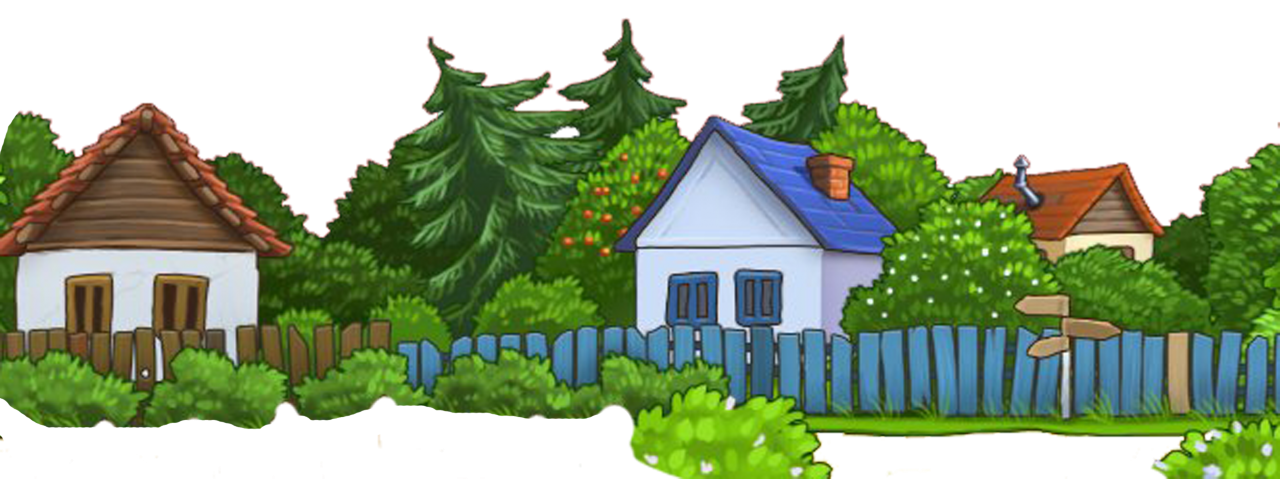 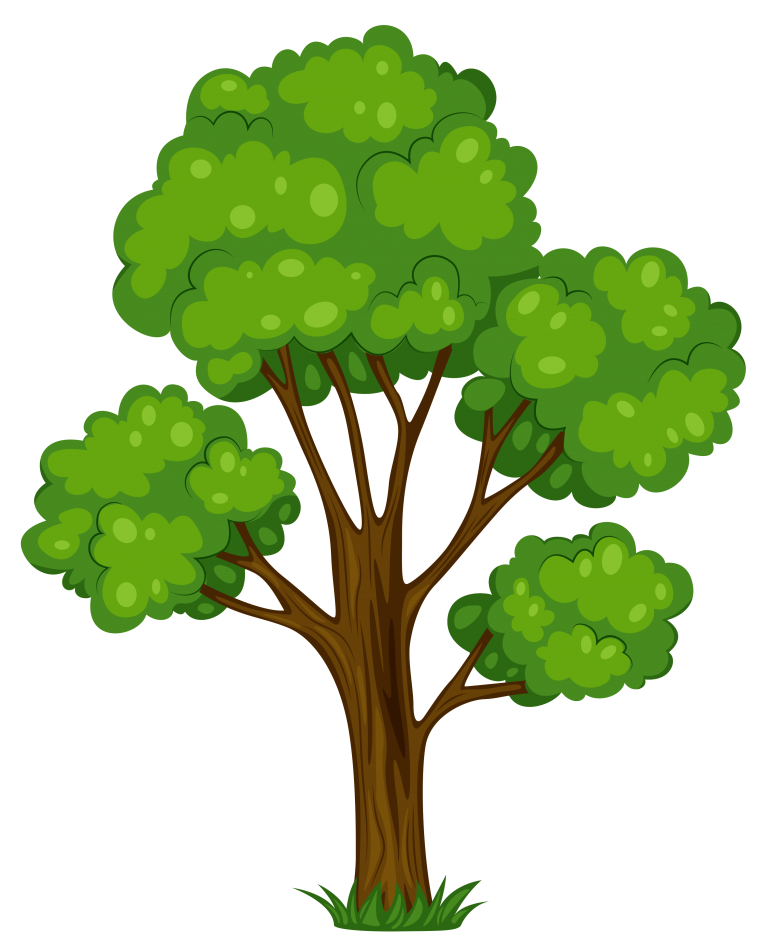 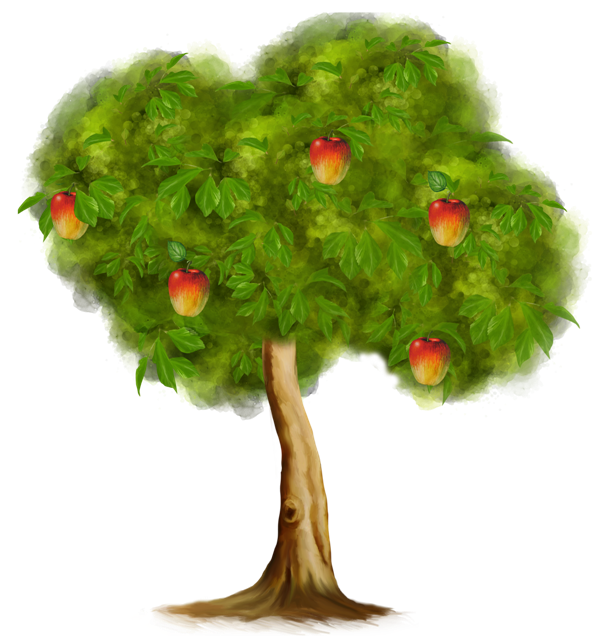 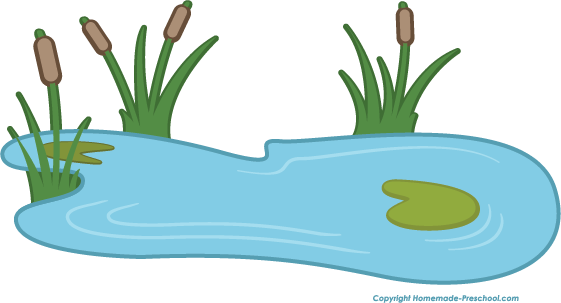 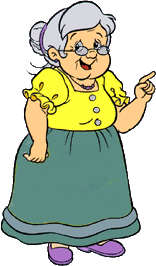 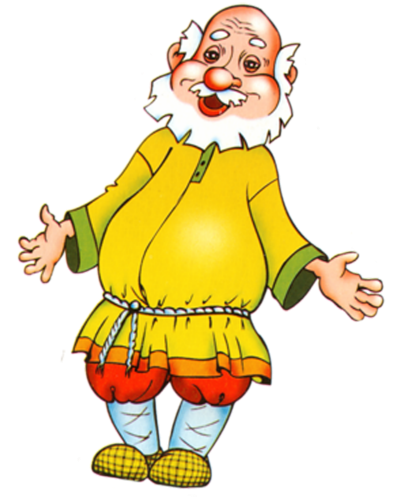 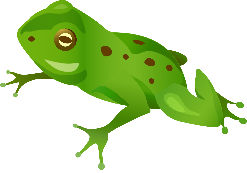 КТО ЖИВЕТ В ДЕРЕВНЕ?
Кот
Кот усатый, как разбойник,Перепрыгнул подоконник,Распугал соседских курИ мурлыкает: МУР-МУР!
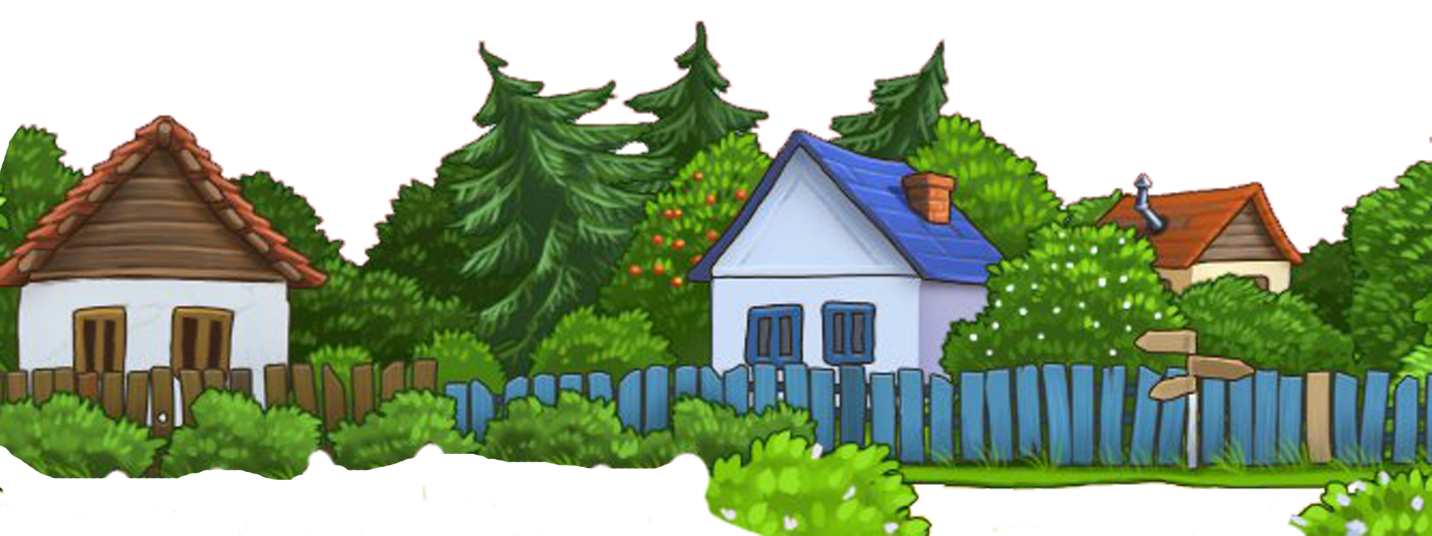 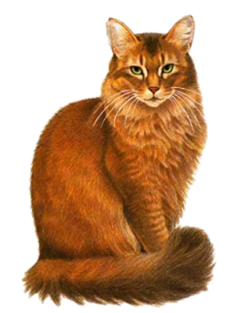 КТО ЖИВЕТ В ДЕРЕВНЕ?
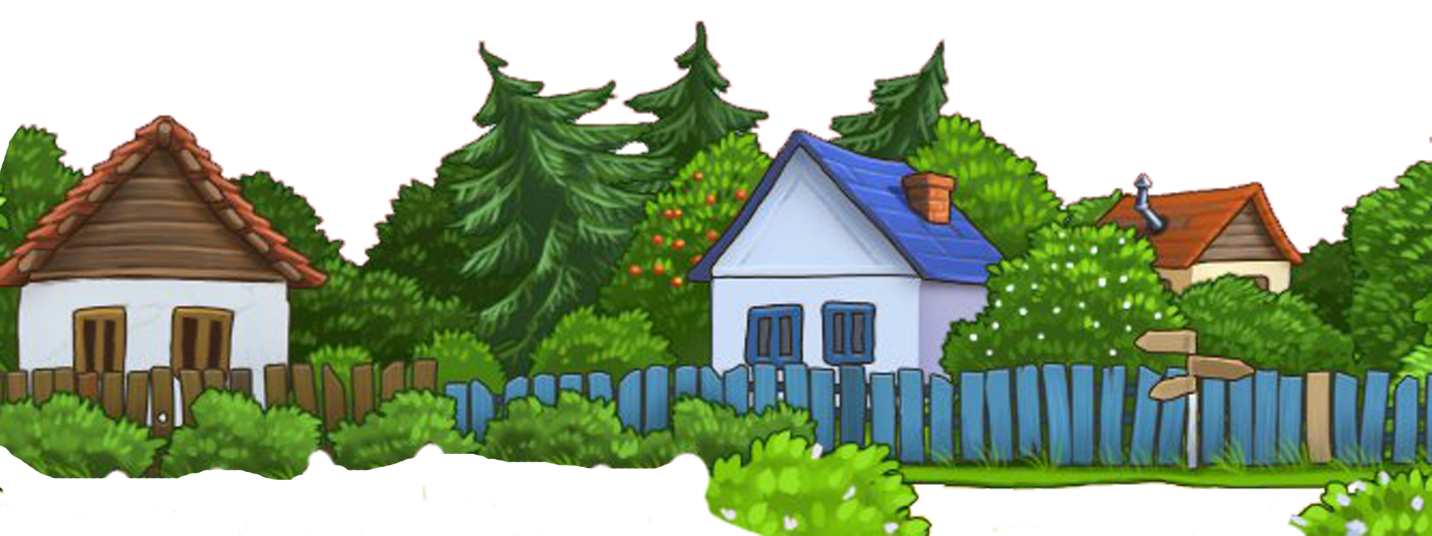 Пёс
У меня учёный пёс —Пёс по имени Барбос.Если в чём-то я не прав,Громко лает он: ГАВ-ГАВ!
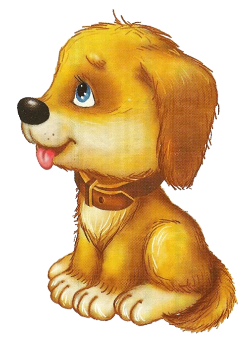 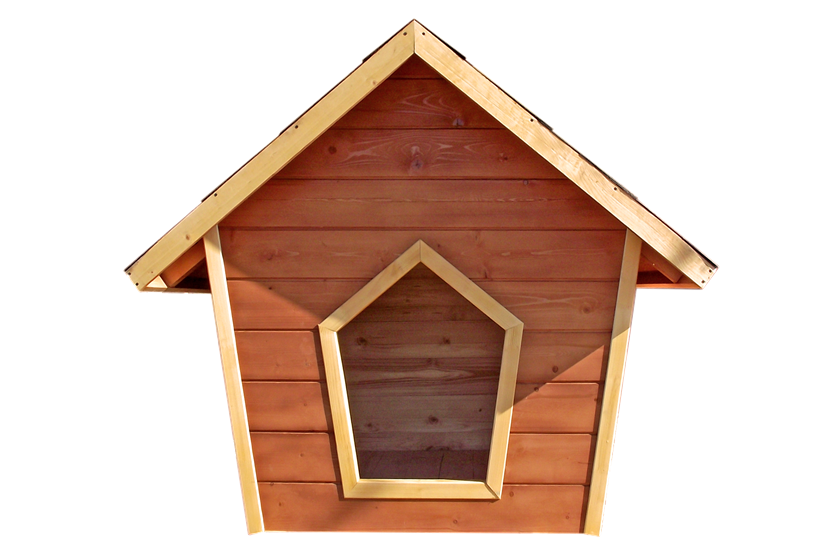 КТО ЖИВЕТ В ДЕРЕВНЕ?
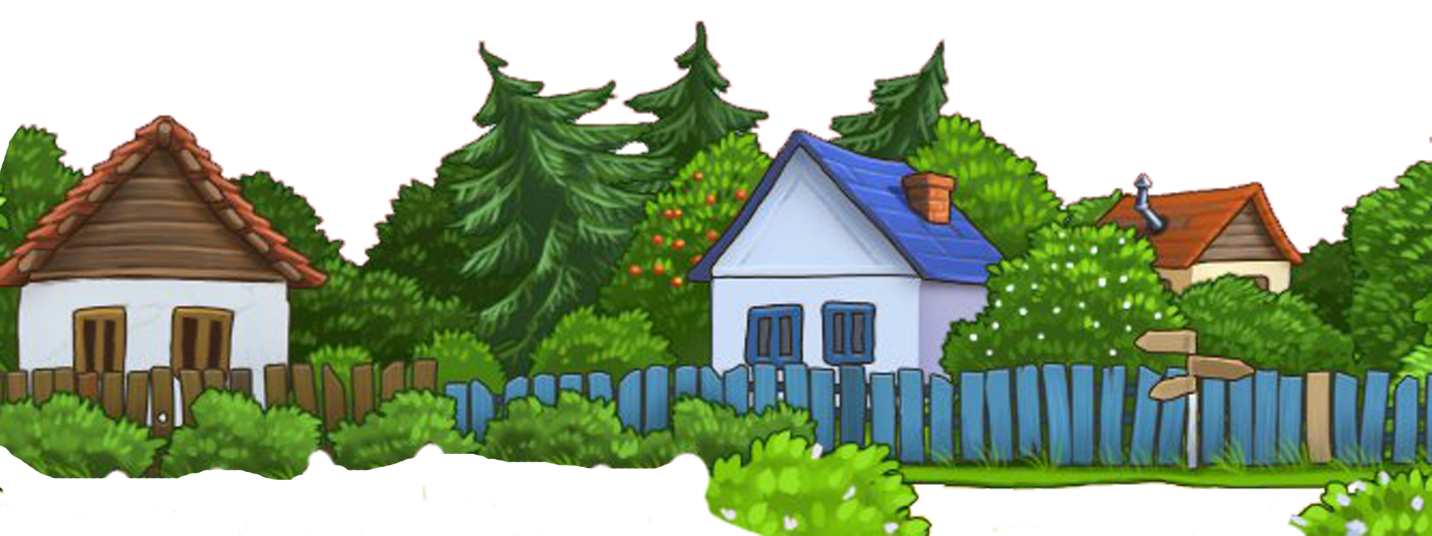 Коза
Колокольчиком звеня,Убежала от меня.Тает луг в вечерней тьме,Где искать её… МЕ-МЕ!
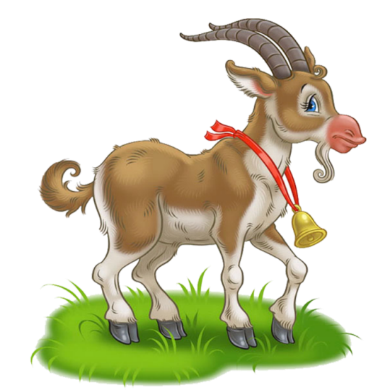 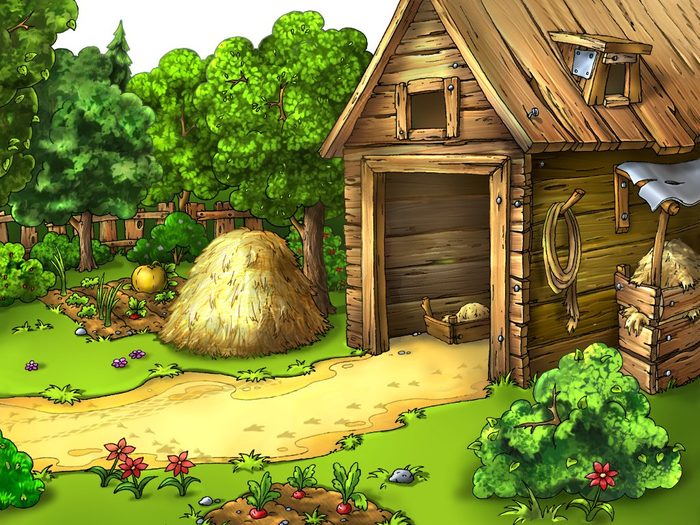 КТО ЖИВЕТ В ДЕРЕВНЕ?
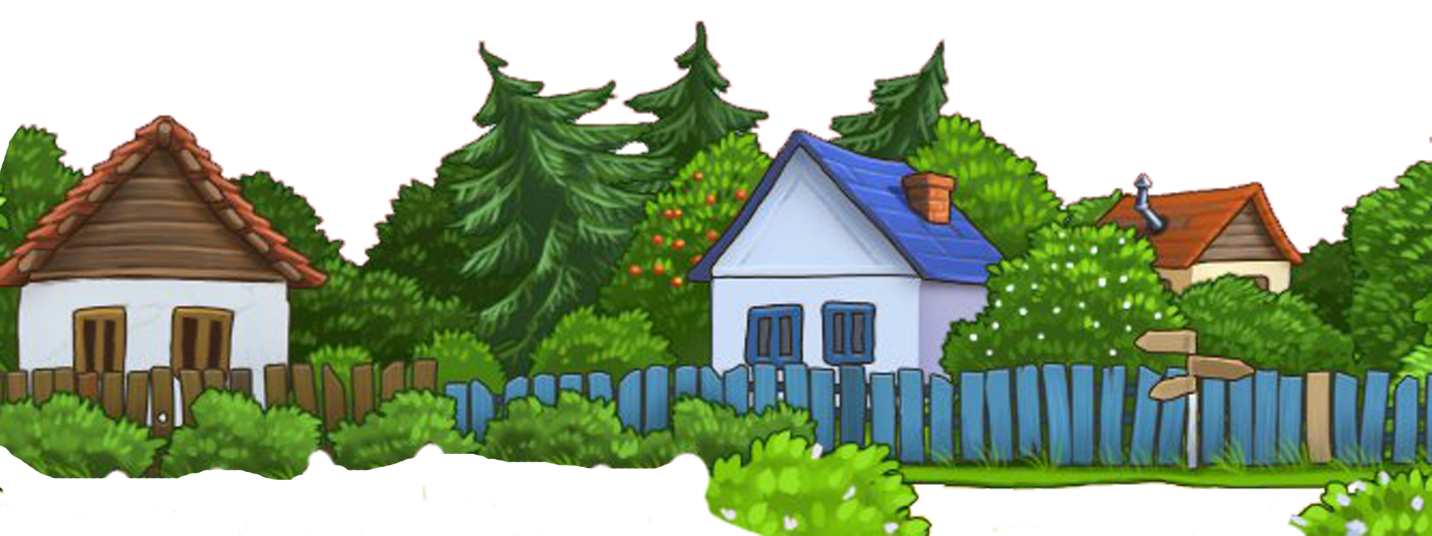 Корова
Ходит Зорька по лугам,Молоко приносит нам.Жить бы Зорьке в терему,А она… в хлеву: МУ-МУ!
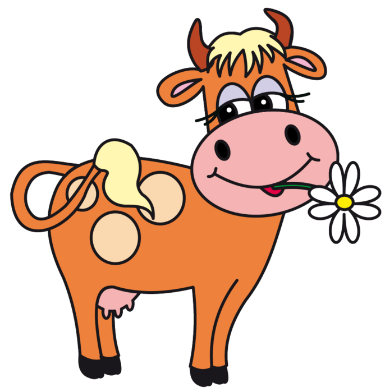 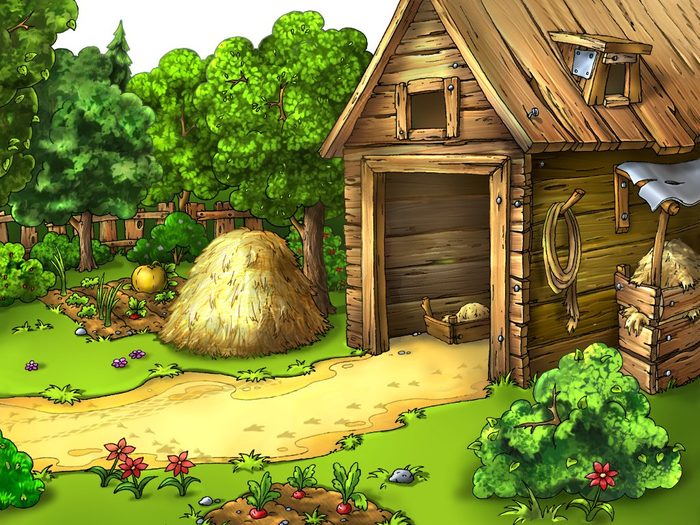 КТО ЖИВЕТ В ДЕРЕВНЕ?
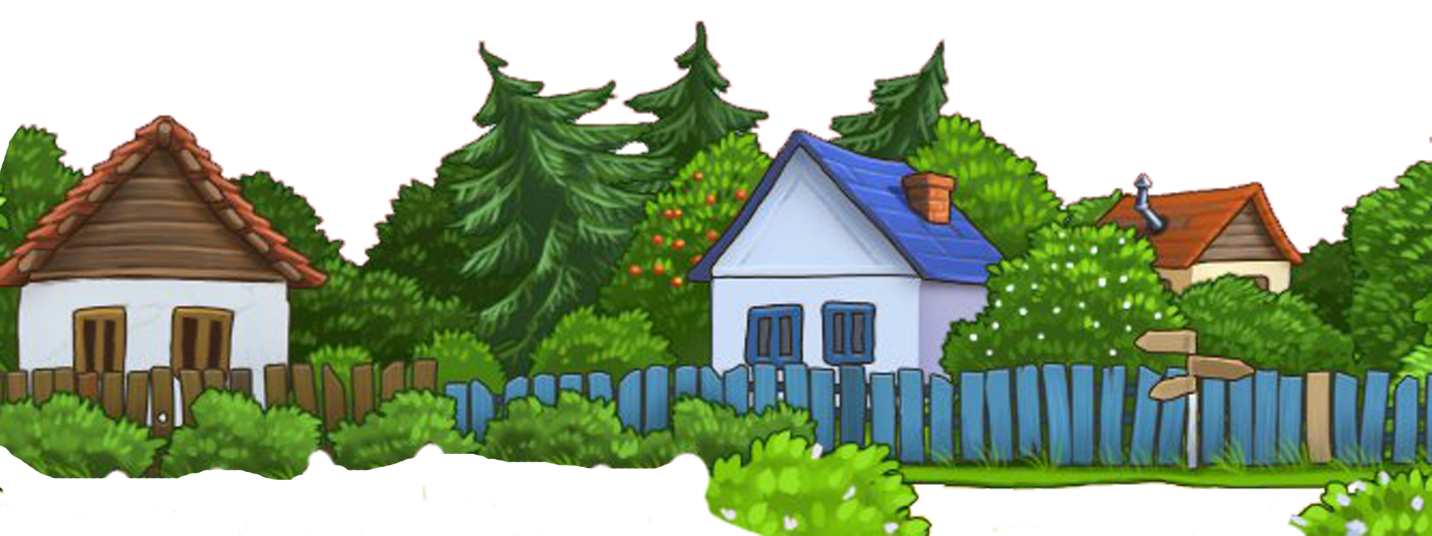 Овца
Не спеша шагает с речки,В шубе ей тепло, как в печке.Подойдёт она к избеИ зовёт меня: БЕ-БЕ!
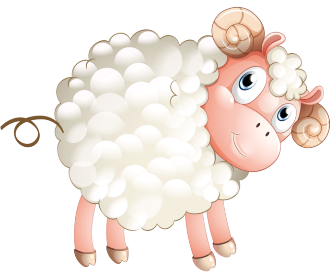 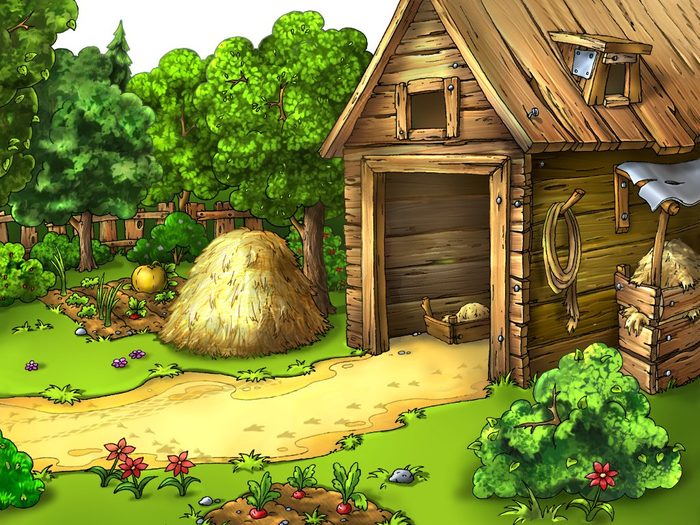 КТО ЖИВЕТ В ДЕРЕВНЕ?
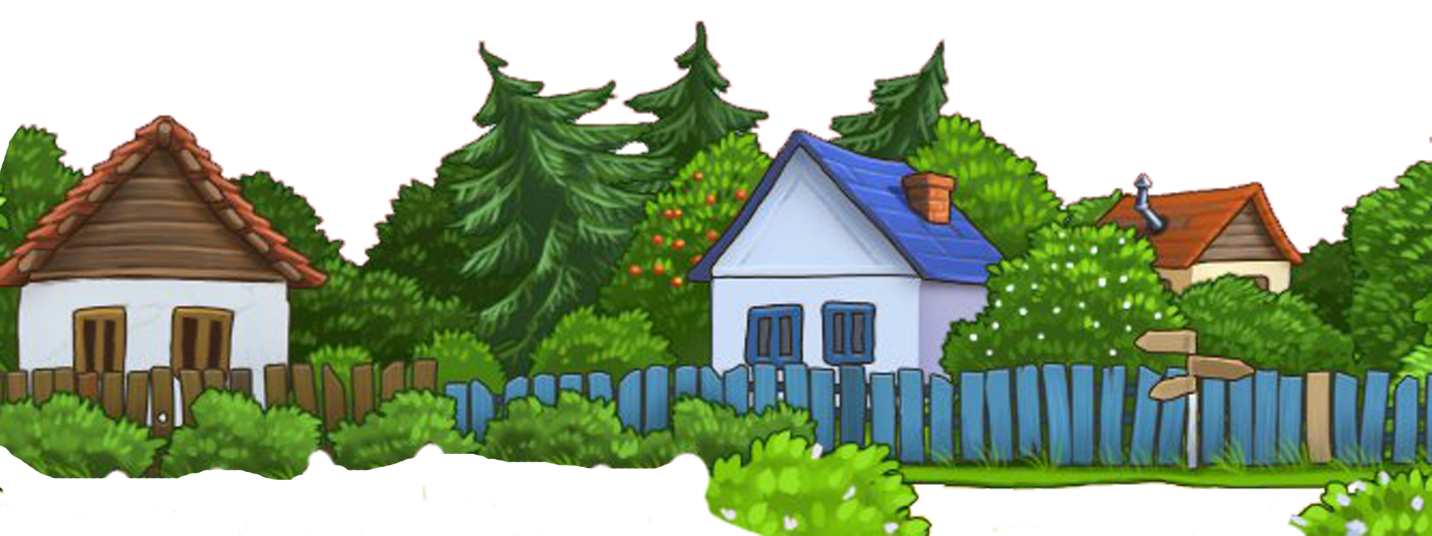 Конь
На скаку играя гривой,Скачет быстро он, красиво.Не догонишь, не догонишьИшь, как скачет: И-ГО-ГО!
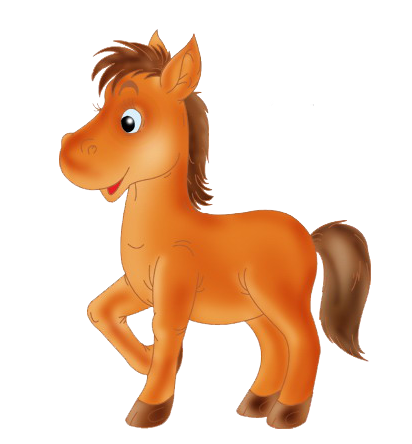 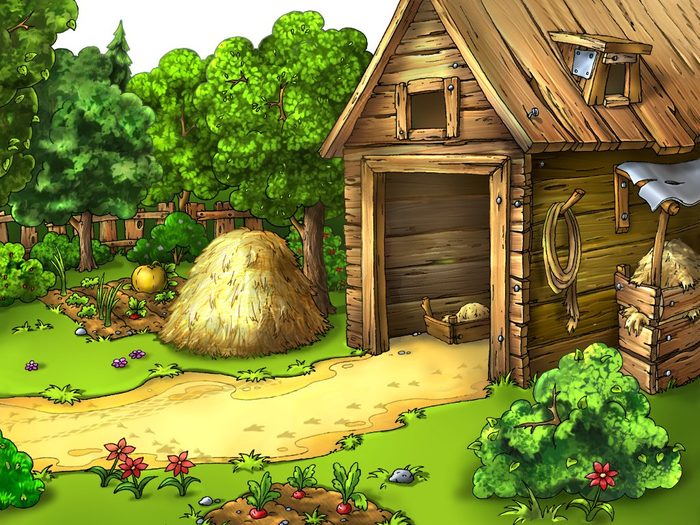 КТО ЖИВЕТ В ДЕРЕВНЕ?
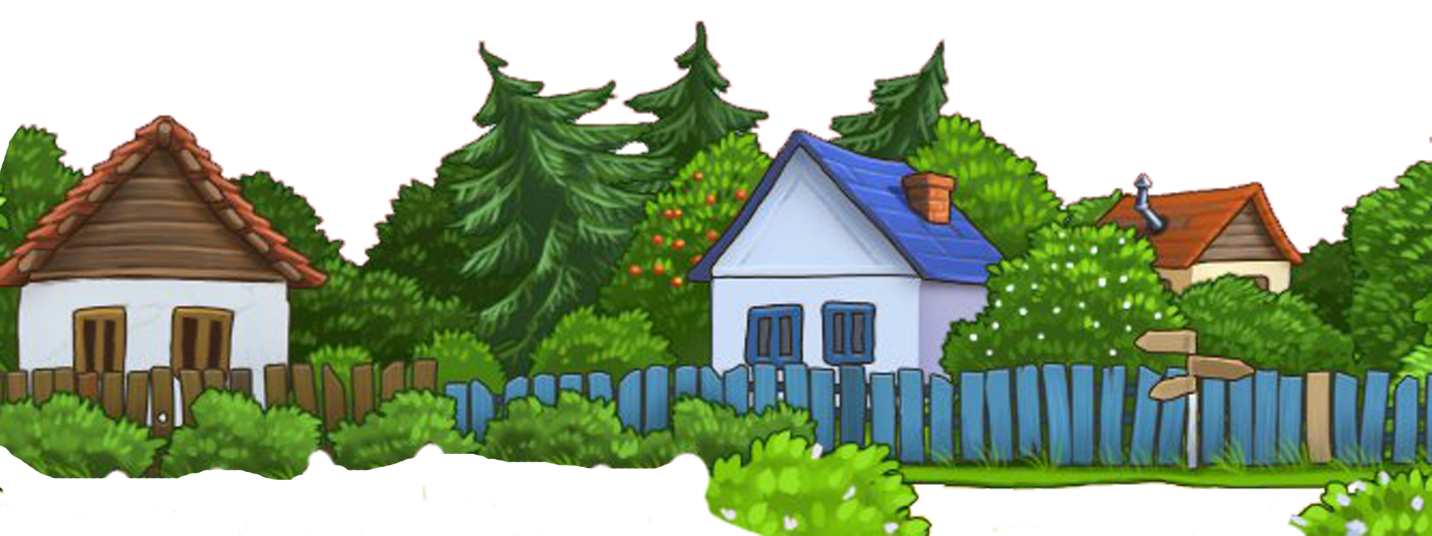 Свинья
Пятачок умоет в лужеИ торопится на ужин,Отрубей я ей сварю,Скажет мне она: ХРЮ-ХРЮ!
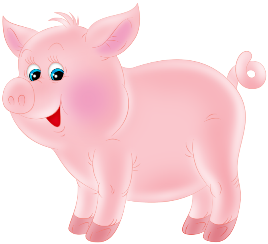 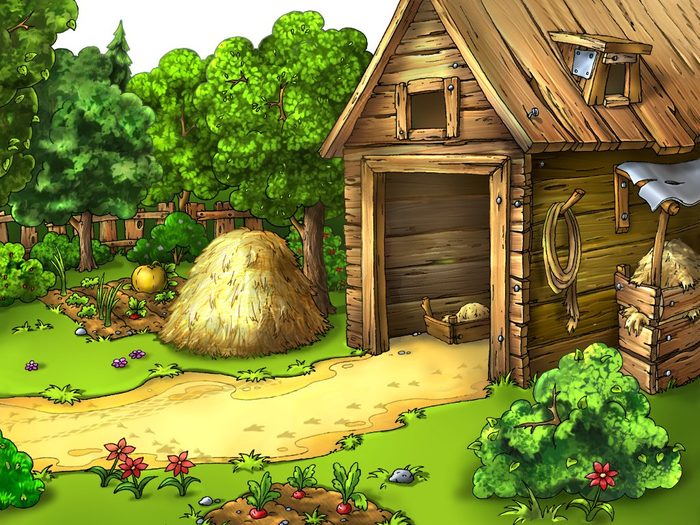 КТО ЖИВЕТ В ДЕРЕВНЕ?
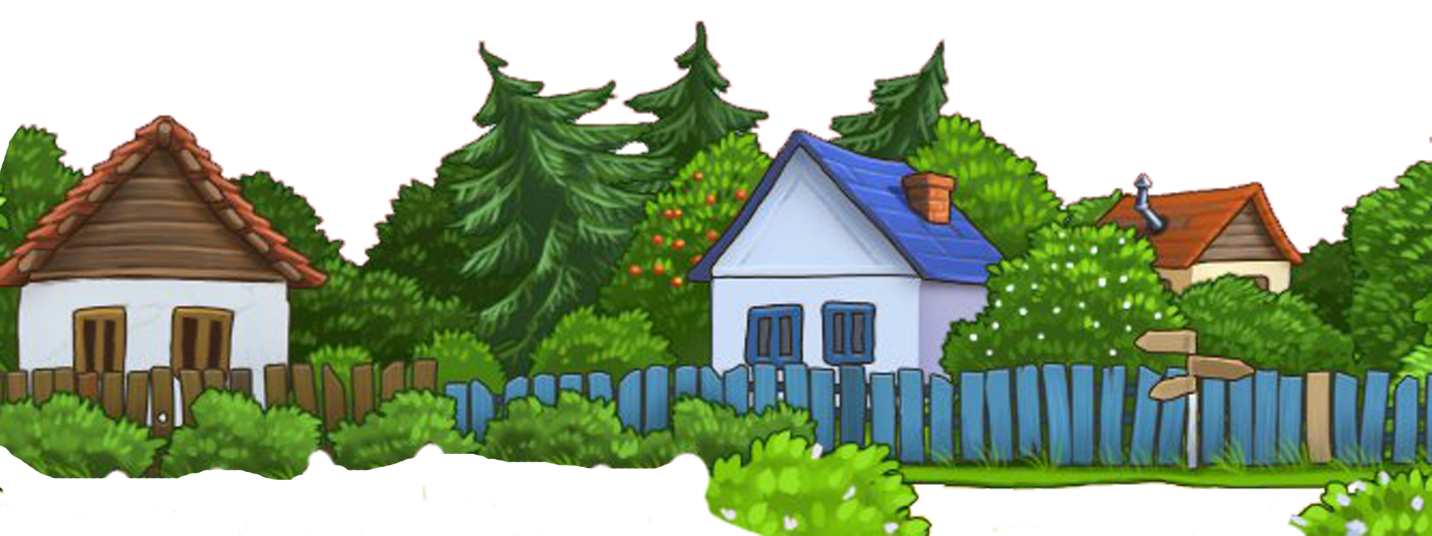 Кролик
Пушистые крольчата -Весёлые ребята.Их лакомство - морковка,Грызут её крольчата ловко.
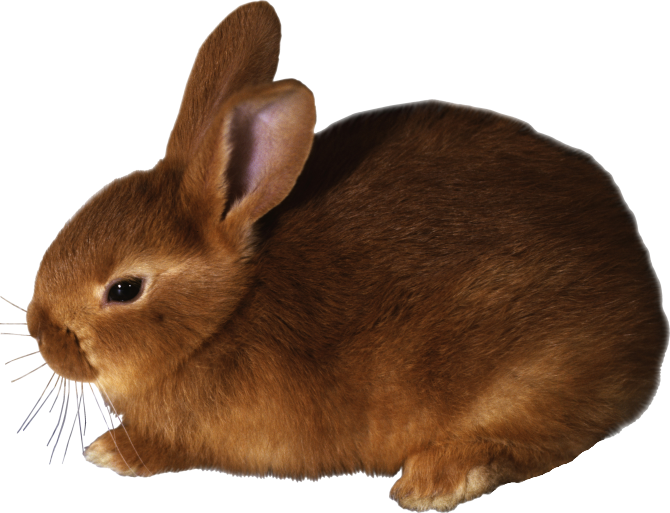 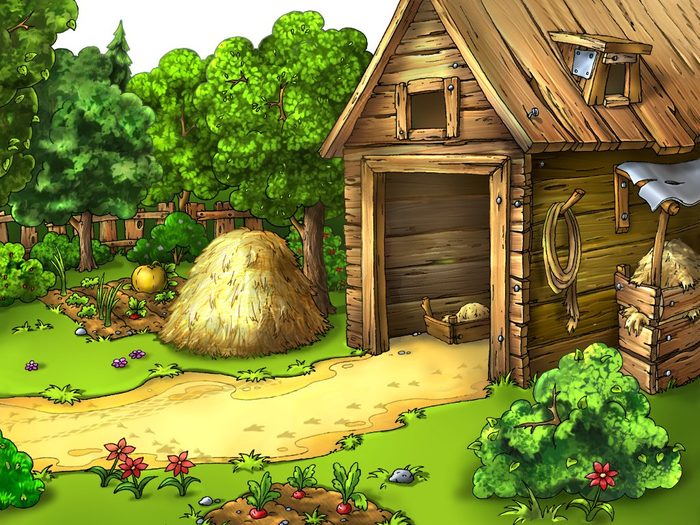 КТО ЖИВЕТ В ДЕРЕВНЕ?
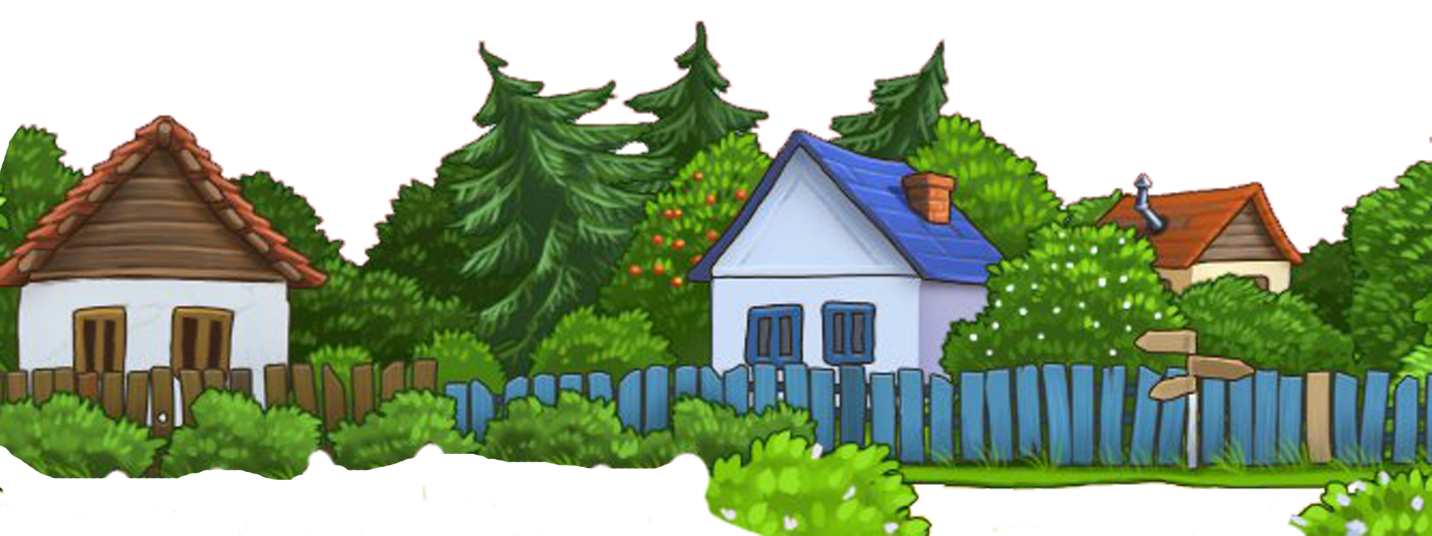 Куры
Ищут зёрнышки подружкиС хохолками на макушке.От крыльца недалекоРаздаётся: КО-КО-КО!
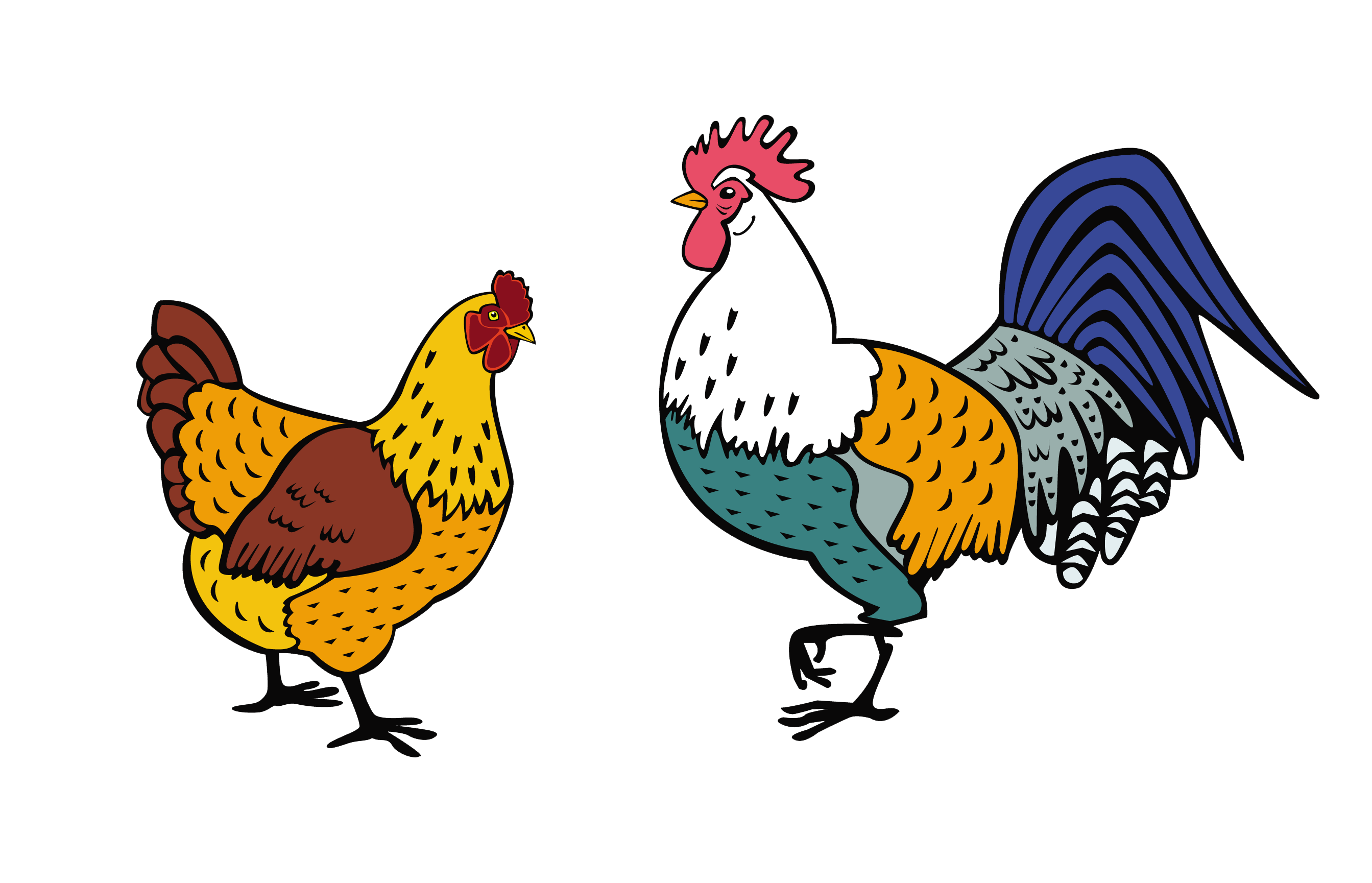 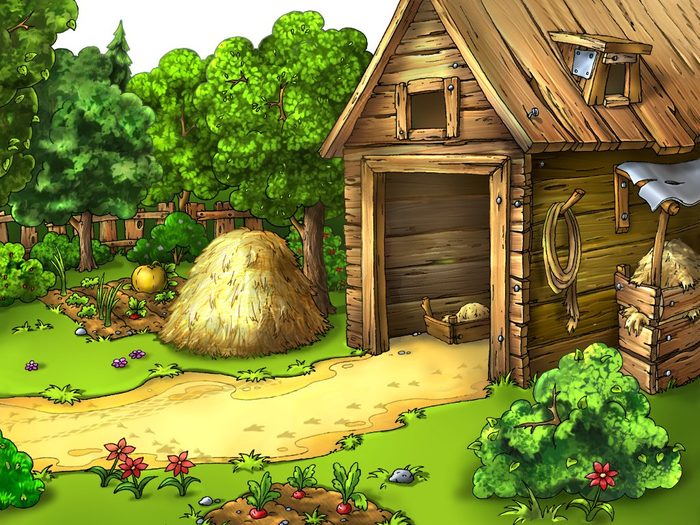 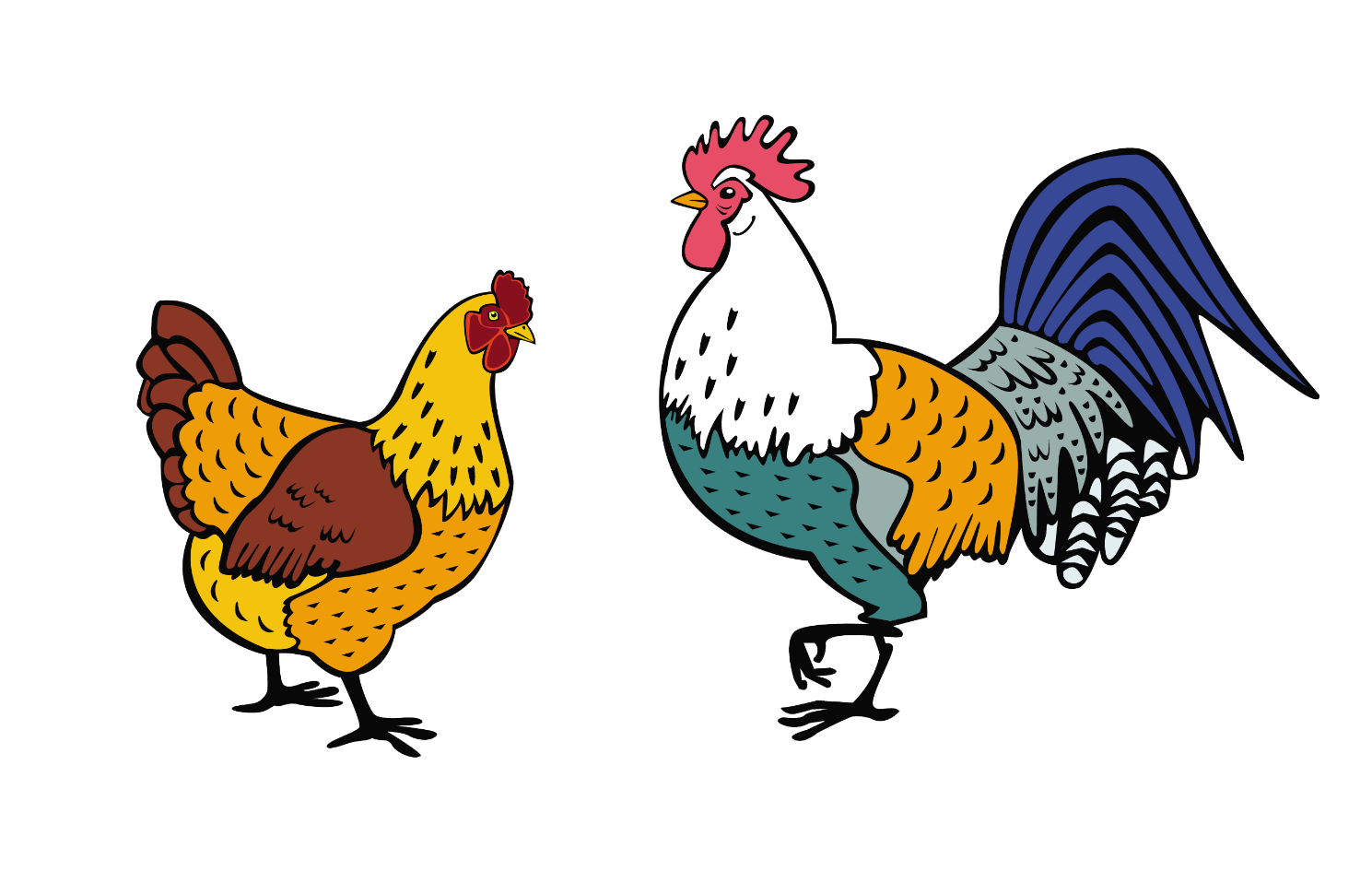 КТО ЖИВЕТ В ДЕРЕВНЕ?
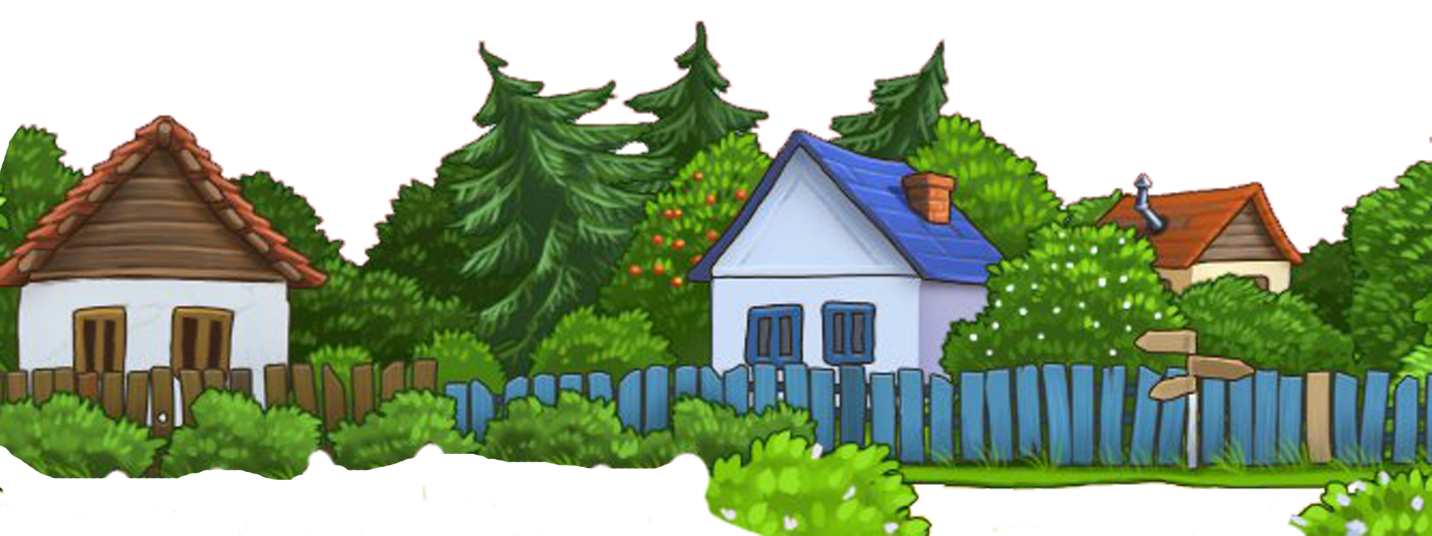 Утки
Переваливаясь важно,В речку прыгнули отважноИ, о чём-то говоря,В речке плещутся: КРЯ-КРЯ!
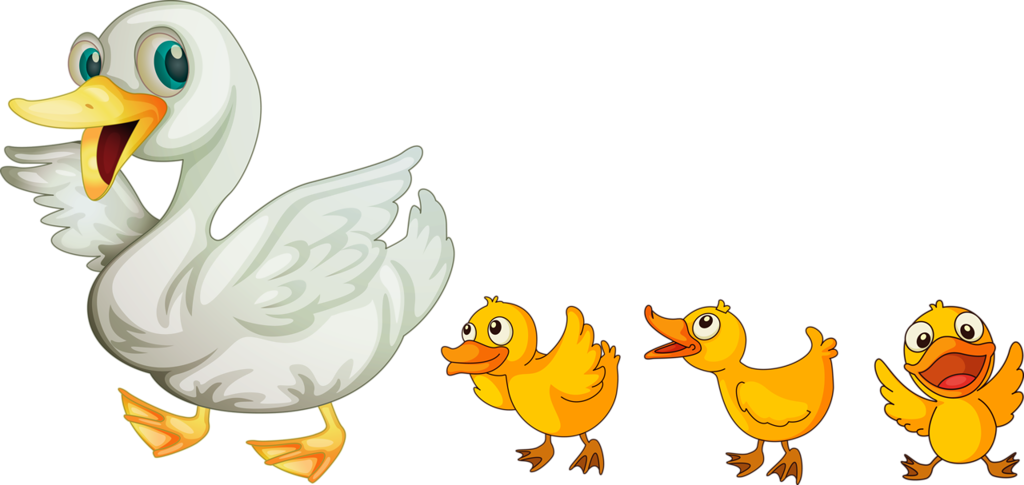 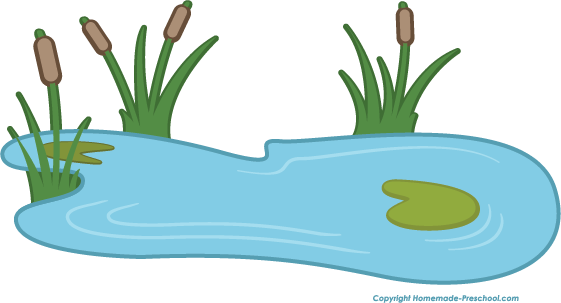 КТО ЖИВЕТ В ДЕРЕВНЕ?
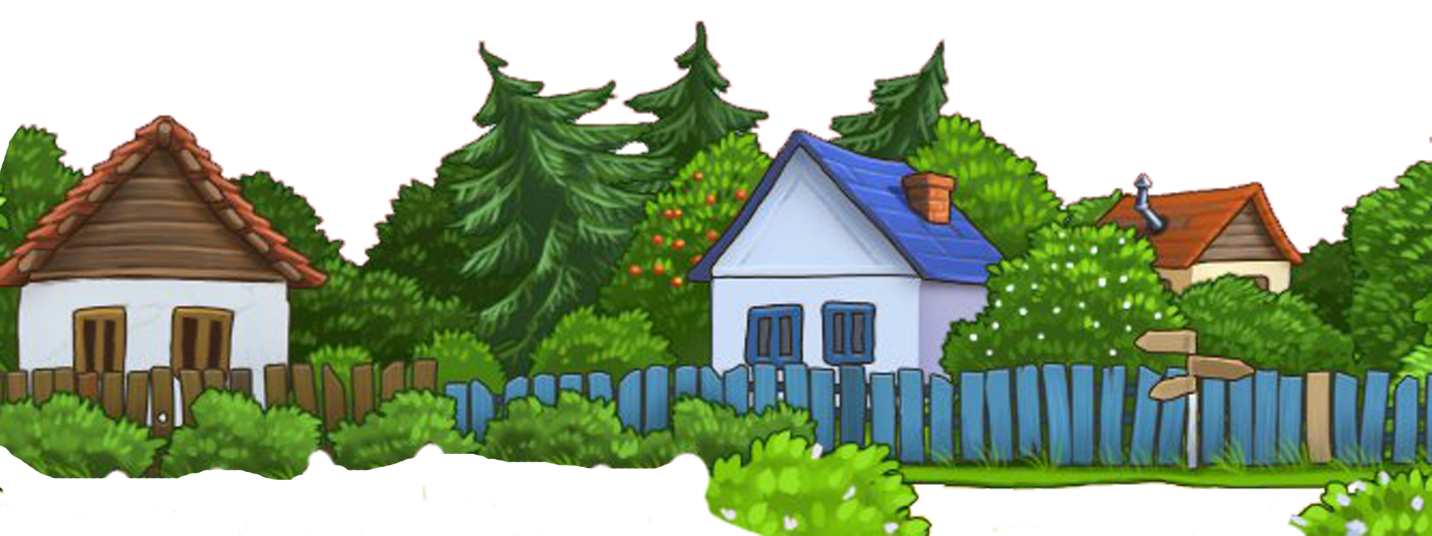 Гусь
Гусь крикливый, с длинным носом.Шея словно знак вопроса.Гусь идёт гулять в лугаИ гогочет: ГА-ГА-ГА!
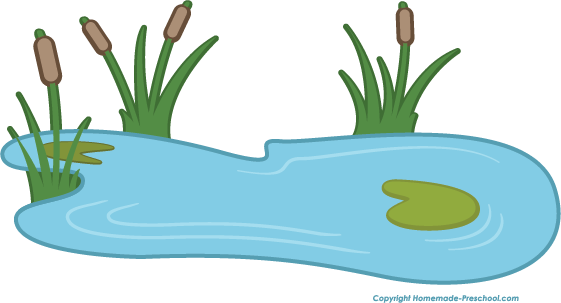 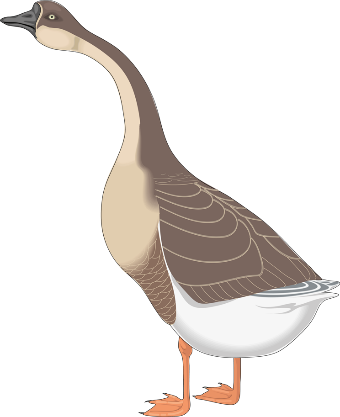 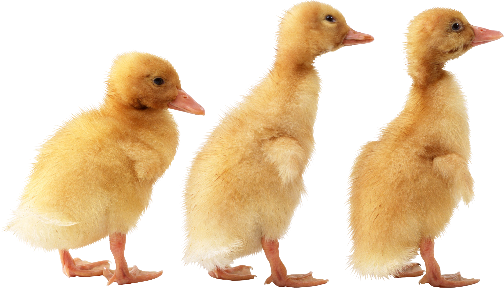 КТО ЖИВЕТ В ДЕРЕВНЕ?
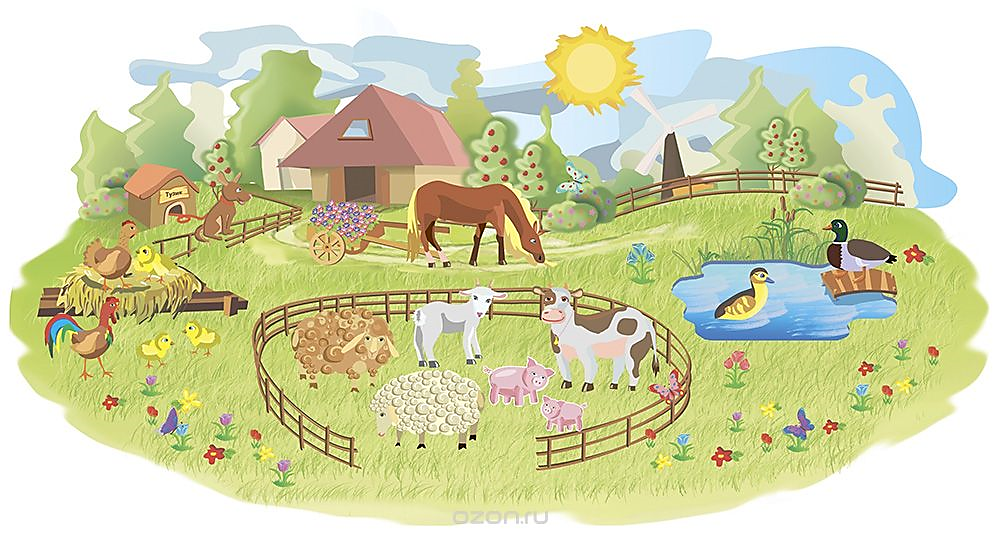